Текст и его сущностные характеристики
Проблемы дефиниции текста
Основные признаки текста
Дискуссионные вопросы в определении базовых категорий текста
Соотношение понятий «текст» и «дискурс»
В семиотике под текстом понимается осмысленная последовательность любых знаков, любая форма коммуникации, в том числе обряд, танец, ритуал и т.п.
Обыденное понимание текста совпадает с узким пониманием текста, принятым некоторыми лингвистами (И.Р. Гальпериным, З.Я. Тураевой), ― это фиксированное на письме речетворческое произведение.
Авторы новейших отечественных и зарубежных подходов к трактовке текста при определении его сущностных характеристик снимают противопоставление
устная речь
письменная речь
вербальные коды коммуникации
невербальные коды коммуникации
В результате текст обретает статус общесемиотического феномена. 
Попытки определить текст как лингвистический феномен обязывают исследователей установить набор общих для любых текстов (при всем их разнообразии!) признаков.
Текст представляет собой
завершенную с точки зрения его создателя, 
но открытую для множественных интерпретаций 
линейную последовательность языковых знаков, выражаемых графическим или звуковым способом.
Семантико-смысловое взаимодейст- вие языковых знаков в тексте создает композиционное единство, которое поддерживается лексико-грамматическими средствами.
Текст ― это автономное речемыслительное произведение, которое имеет специфическую пропозиционально-тематическую структуру (то есть состоит из предложений, связанных единой темой).
Текст реализует определенное коммуникативное действие своего / -их автора / -ов; обычно проявляющееся с помощью системы языковых и контекстуальных сигналов, которые в силу их формальной выраженности предполагают адекватную реакцию адресата.
Учёт всех названных признаков, которые касаются 


текста, определяет объёмность его современных дефиниций.
семантики
синтактики
прагматики
Текст ― это когнитивно, грамматически, иллокутивно и при необходимости просодически структурированный результат какого-либо (устного или письменного) действия продуцента, в котором представлена контекстная и адресатная соотнесенность и который представляет собой основу для когнитивно и интенционально структурированных действий реципиента (Метцлер).
Текст ― это коммуникативно направленный и прагматически значимый сложный знак лингвистической природы, репрезентирующий участников коммуникативного акта в текстовой личности Homo Loquens, обладающий признаками эвокативности и ситуативности, механизм существо- вания которого базируется на возможностях его коммуникативной трансформируемости (Панченко Н.В., Качесова И.Ю., Комиссарова Л.М. и др.)
Категория ситуативности обеспечивает рассмотрение текста в прагматическом аспекте; категория эвокации (ср.: лат. ëvocâtio ‒ вызов, призыв; англ. evocation ‒ воскрешение в памяти; вызванный к жизни; фр. évocation ‒ восстановление в памяти, припоминание) раскрывает отношения текста с внешним миром ‒ миром действительности (реальной, вымышленной) и миром текстов.
В этих определениях сделан акцент на экстратекстовые категории (репрезентативный подход) и в значительной степени устранены акценты на внутритекстовые категории (имманентный подход).
Репрезентативный подход позволяет интерпретировать текст как особую форму представления знаний о внешней тексту действительности.
Имманентный подход подразумевает отношение к тексту как к автономной реальности и нацелен на выявление его внутренней структуры.
2. Основные признаки текста
Практически во всех определениях текста можно вычленить несколько дефиниционных аспектов, без которых природа текста остается неясной. 
Речь идет о наборе качественных характеристик, признаков, без которых текст не может существовать как таковой.
Качественная определенность текста в зарубежной лин-гвистической традиции называется текстуальностью. 
Таким образом, текстуальность есть совокупность сущностных свойств текста.
В отечественной науке в этой связи чаще говорится о категориях текста. 
Традиция положена широко известной книгой И.Р.Гальперина "Текст как объект лингвистического исследования" (1981), в которой приводится перечень обязательных и факультативных категорий текста:
информативность, 
 членимость, 
 проспекция, 
 ретроспекция, 
 когезия, 
 модальность, 
 завершенность, 
 подтекст
 и др.
В последующие годы к ним добавлялись такие наиболее значимые и обсуждаемые категории, как художественное время и художественное пространство  (хронотоп), адресованность,  эмотивность и др. 
В 1990-е г.г. в отечественной литературе отмечалось более 50 текстовых категорий.
В зарубежной лингвистике вопрос о том, каким критериям должен отвечать текст, был изначально поставлен и раскрыт наиболее полно В. Дресслером и Р.-А. де Бограндом в их «Лингвистике текста» (1981).
В качестве базовых свойств текста этими учёными называются 7 признаков: 
 когезия, 
 когерентность,
 интенциональность,
 адресованность,
 информативность, 
 ситуативность,
 интертекстуальность.
Когезия ― это взаимосвязь компонентов поверхностной структуры текста: грамматико-синтаксическая, лексическая, ритмическая, графическая. В иной терминологии этот признак текста называется 
внешняя связность.
Внешняя (локальная) связность проявляется через формальную зависимость компонентов текста.
Она определяется межфразовыми синтаксическими связями (вводно-модальными и местоименными словами, видо-временными формами глаголов, лексическими повторами, порядком слов, союзами и т.д.).
Когерентность ― семантико-когнитивная связность, смысловая цельность. В иной терминологии определяется как 
внутренняя (глобальная) связность.
Внутренняя связность (смысловая цельность) заключается в единстве темы и проявляется через ключевые слова, тематически и концептуально объединяющие текст и его фрагменты.
Интенциональность ― обусловленность текстового целого коммуникативной целью. Создавая текст, автор предвосхищает желательный для него результат коммуникации и языковыми∕ неязыковыми средствами выражает направленность сознания на этот результат, то есть выражает интенцию (коммуникативное намерение).
Адресованность связывается с воспринимаемостью текста адресатом и заключается в   опредмечивании представлений адресанта об адресате, в комплексе текстовых ключей-подсказок, направляющих адресата к верному истолкованию содержания текста и авторской интенции.
Информативность связывается с новизной и неожиданностью, которые предопределяют эффективность воздействия.
Информирование средствами языка начинается с экстралингвистических категорий и проходит стадии 
 кодирования,
 отправления,
 возможных искажений,
 получения,
 декодирования,
 расширения,
 понимания,
 реализации, то есть действия в соответствии с информацией.
Ситуативность характеризует соотнесенность текста с релевантными факторами коммуникативной ситуации его порождения (временем создания, условиями создания, авторскими установками и направленностями, возможностями восприятия текста адресатом и др.).
Интертекстуальность ― предполагает соотнесённость текста с другими текстами или отдельного текста с типом текста. Определятся иногда как воспроизводимость в конкретном текстовом экземпляре инвариантных признаков, определяемых моделью его текстопостроения.
Сложность этого явления исходит из обязательности включения текста в новое культурное поле и нескончаемости обновления смыслов в новых контекстах, в реинтерпретации произведения разными реципиентами.
Сведение интертекстуальности к текстовым вербальным включениям (цитатам, аллюзиям, реминисценциям) оправдывается прикладным значением исследования и традиционно трактуется как ее узкое понимание.
Более широкий взгляд на проблему заставляет видеть в интертекстуальности онтологическое свойство текста, каждый элемент которого находится в разнообразных смысловых перекличках с иными текстами.
Р. Барт: «Каждый текст есть интертекст».
Признание теоретической значимости изложенной концепции отнюдь не исключает возможности ее дополнения, уточнения и критической интерпретации. Дискуссии о составе сущностных признаков текста возникали изначально, отмечаются и ныне.
3. Дискуссионные вопросы в определении базовых категорий текста
1. В традиционных представлениях текст ― это завершенная последовательность языковых и/или неязыковых знаков.
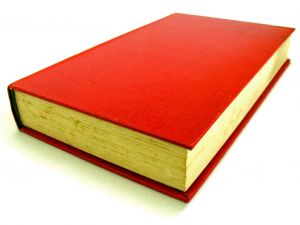 Сегодня, однако, существуют тексты без формально обозначенных границ, то есть незавершенные.
Примером тому служат:
1) чаты в Интернете без видимых признаков завершенности сообщения;
2) появляющиеся в глобальной Сети романы, написание которых продолжается различными авторами, входящими в Сеть; такие романы не имеют сигналов законченности.
Актуальным объектом лингвистического анализа стало понятие гипертекст.
Понятие гипертекст разрушает сложившееся представление о тексте как линейно упорядоченном, обладающем формальной связностью единстве.
Гипертекст ― это электронное (компьютерно организованное) речевое  произведение, нелинейно разветвляющееся, позволяющее читателю самостоятельно избрать путь чтения ("броузинг") по его фрагментам.
2. Спорным является решение вопроса о таком признаке, как когерентность: является ли когерентность (смысловая цельность)

                                        или
критерием целостности текста
критерием целостности восприятия текста
Это текст?
― Идет дождь. Дай мне Библию.
Существуют ситуации, когда внешне бессвязные последовательности слов и предложений идентифицируются реципиентом как текст.
По этой причине вопрос формулируется и более широко: являются ли признаки текста его 

                                       или
внутренне обусловленными свойствами
результатом интерпретации текста воспринимающим его субъектом
В отечественной науке эта проблема традиционно рассмат- ривается в терминах "цельности (целостности)" и "связности" текста.
Цельность понимается как внутренняя смысловая организация текста (высказывания), не обязательно эксплицируемая в языковых категориях, но всегда осознаваемая при восприятии текста через сигналы связности.
Существует точка зрения, что психолингвистика специализируется на изучении цельности, а лингвистика  на изучении связности.
3. Каковы границы когерентности (смысловой цельности)? Они задаются самим текстом или ситуативно обусловлены?
Иллюстрацией послужит следующий фрагмент рассказа Чехова "Елка" :
(...) От низу до верху висят карьеры, счастливые случаи, подходящие партии, выигрыши, кукиш с маслом, щелчки по носу. Вокруг елки толпятся взрослые дети.
Этот фрагмент воспринимается как содержательно и формально бессвязное соседство двух предложений.
Однако и когезия, и когерентность становятся очевидными, если вернуть в начало первое предложение и воспринимать весь фрагмент целиком:
Высокая, вечнозеленая елка судьбы увешана благами жизни.(...)
4. Можно ли с точностью определить тему однофразового текста (типа «Классно!», «Ужас!», «Пожалуйста!»)?
Такое свойство текста, как информативность (тематичность), оказывается зависимым от коммуникативной ситуации, а не существующим само по себе.
Итак, текстуальность не может быть представлена как набор замкнутых в себе, неизменных, самодостаточных свойств.
Литература
1.Чернявская, В. Е. Лингвистика текста: Поликодовость, интертекстуальность, интердискурсивность: уч. пособие. — М.: ЛИБРОКОМ, 2009. — 248 с.
2. Валгина Н.С. Теория текста. М.: Логос, 2003. — 250 с.